Гиревой спорт
Состав секции
Хасанов Р. Р.
Хасанов А. Р.
Заиров Р. М
Сабитов В. Р.
Флягин П. Ю.
Мукменкулов И. И.
Кывыржик Д. С.
Манапбаев Н.Е. 
Улыкбанов Б.Т.
Асамбаев Д. С.
Андреев С.А.
Плешакова Е. Д.
Авсюк Р. Д.
Хасанов Руслан
Заиров Рустам
Сабитов Владислав
Флягин Павел
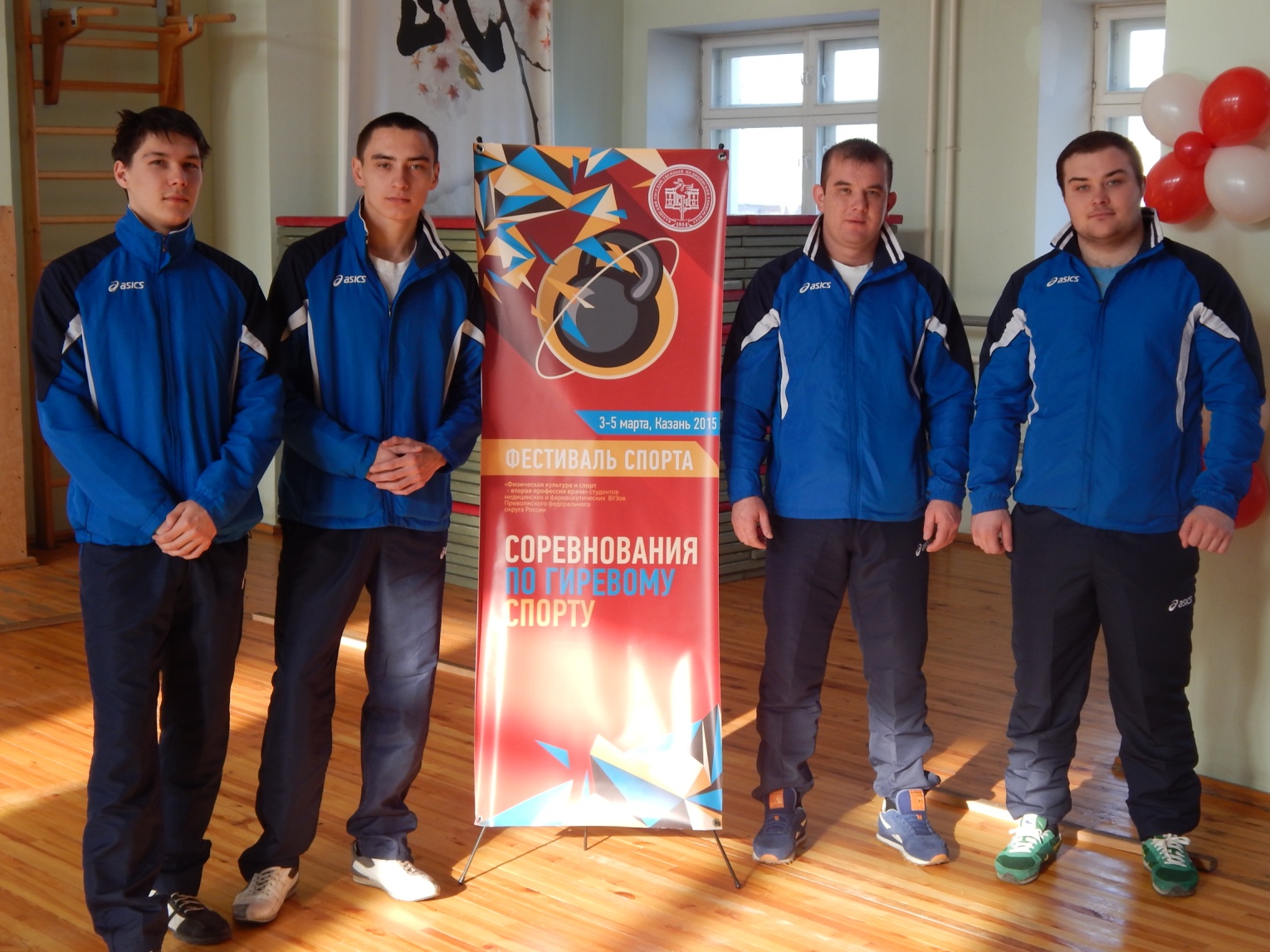 «Спорт – вторая профессия врача»город Казань
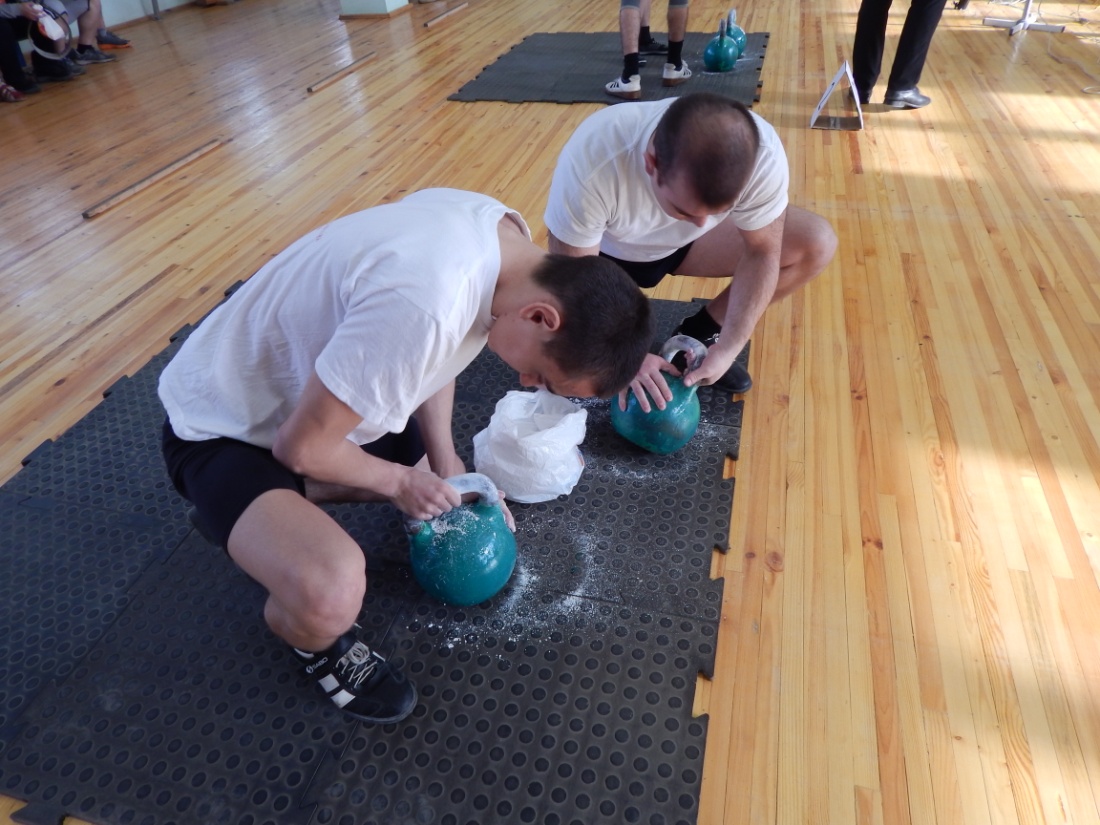 город Рязань
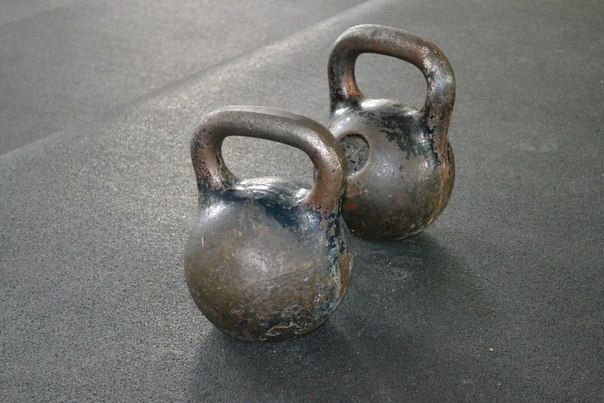 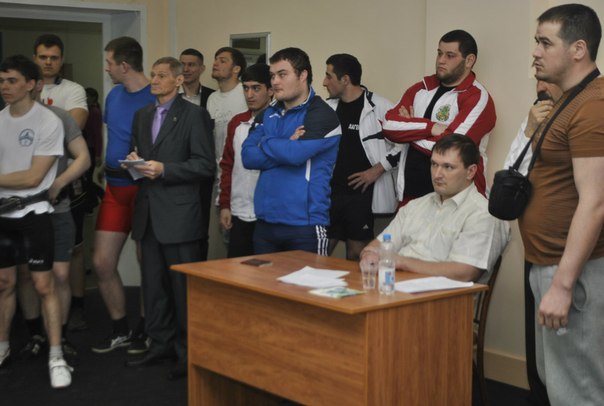 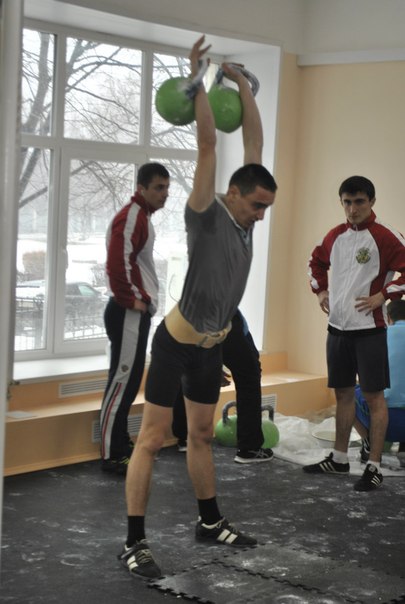 Спасибо за внимание!